Introduction to programming with C++
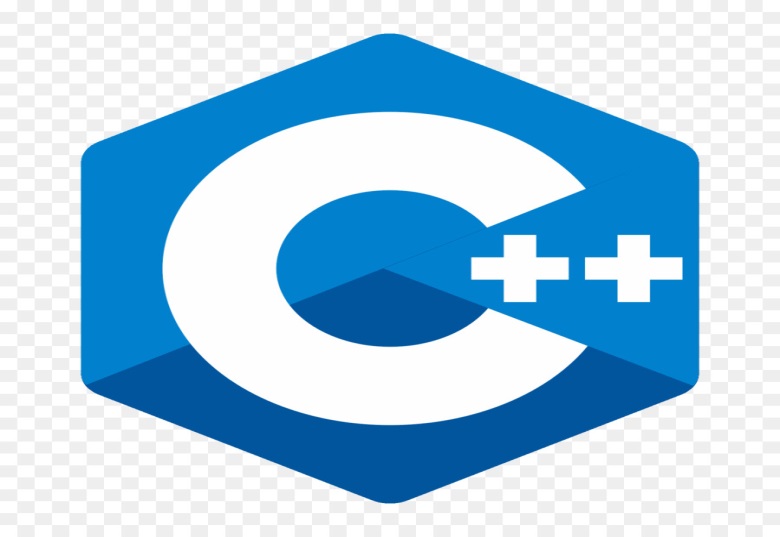 C++ Introduction
Chapter two
1
Yasser Abdulhaleem Abdulkareem Almadany
C++ Variables
Variables are containers for storing data values.
In C++, there are different types of variables (defined with different keywords), for example:
 int - stores integers (whole numbers), without decimals, such as 123 or -123
 double - stores floating point numbers, with decimals, such as 19.99 or -19.99
 char - stores single characters, such as 'a' or 'B'. Char values are surrounded by single quotes
 string - stores text, such as "Hello World". String values are surrounded by double quotes
 bool - stores values with two states: true or false
2
Yasser Abdulhaleem Abdulkareem Almadany
Declaring (Creating) Variables
To create a variable, you must specify the type and assign it a value:
	Syntax
	type variable = value;
Where type is one of C++ types (such as int), and variable is the name of the variable (such as x or myName). The equal sign is used to assign values to the variable.
3
Yasser Abdulhaleem Abdulkareem Almadany
Declaring (Creating) Variables (cont'd.)
To create a variable that should store a number, look at the following example:
	Create a variable called myNum of type int and assign 	it the value 15:

	#include<iostream>
	using namespace std;
	int main()
	{
	    int myNum = 15;
	    cout << myNum;
	    return 0;
	}
4
Yasser Abdulhaleem Abdulkareem Almadany
Declaring (Creating) Variables (cont'd.)
You can also declare a variable without assigning the value, and assign the value later:
Example:
	#include<iostream>
	using namespace std;
	int main()
	{
    		int myNum;
    		myNum = 15;
    		cout << myNum;
    		return 0;
	}
5
Yasser Abdulhaleem Abdulkareem Almadany
Declaring (Creating) Variables (cont'd.)
Note that if you assign a new value to an existing variable, it will overwrite the previous value:
Example:
	#include<iostream>
	using namespace std;
	int main()
	{
		int myNum = 15;  // myNum is 15
		myNum = 10;      // Now myNum is 10
		cout << myNum;   // Outputs 10
		return 0;
	}
6
Yasser Abdulhaleem Abdulkareem Almadany
Other Types
A demonstration of other data types:
Example:

#include<iostream>
using namespace std;
int main()
{
    int myNum = 5;                    // Integer (whole number without decimals)
    double myFloatNum = 5.99;    // Floating point number (with decimals)
    char myLetter = 'D';         	// Character
    string myText = "Hello";     	// String (text)
    bool myBoolean = true;       	// Boolean (true or false)
    return 0;
}
7
Yasser Abdulhaleem Abdulkareem Almadany
Display Variables
The cout object is used together with the << operator to display variables.
To combine both text and a variable, separate them with the << operator:
Example:
	#include<iostream>
	using namespace std;
	int main()
	{
    		int myAge = 35;
    		cout << "I am " << myAge << " years old.";
    		return 0;
	}
8
Yasser Abdulhaleem Abdulkareem Almadany
Add Variables Together
To add a variable to another variable, you can use the + operator:
Example:

	#include<iostream>
	using namespace std;
	int main()
	{
    		int x = 5;
   		int y = 6;
   		int sum = x + y;
    		cout << sum;
    		return 0;
	}
9
Yasser Abdulhaleem Abdulkareem Almadany
Declare Many Variables
To declare more than one variable of the same type, use a comma-separated list:
Example:
	#include<iostream>
	using namespace std;
	int main()
	{
    		int x = 5, y = 6, z = 50;
    		cout << x + y + z;
    		return 0;
	}
10
Yasser Abdulhaleem Abdulkareem Almadany
C++ Identifiers
All C++ variables must be identified with unique names.
These unique names are called identifiers.
Identifiers can be short names (like x and y) or more descriptive names (age, sum, totalVolume).
Note: It is recommended to use descriptive names in order to create understandable and maintainable code:
11
Yasser Abdulhaleem Abdulkareem Almadany
C++ Identifiers (cont'd.)
Example:
	#include<iostream>
	using namespace std;
	int main()
	{
    		// Good
    		int minutesPerHour = 60;

    	// OK, but not so easy to understand what m actually is
    		int m = 60;
    		return 0;
	}
12
Yasser Abdulhaleem Abdulkareem Almadany
C++ Identifiers (cont'd.)
The general rules for constructing names for variables (unique identifiers) are:
Names can contain letters, digits and underscores.
Names must begin with a letter or an underscore (_).
Names are case sensitive (myVar and myvar are different variables).
Names cannot contain whitespaces or special characters like !, #, %, etc.
Reserved words (like C++ keywords, such as int) cannot be used as names
13
Yasser Abdulhaleem Abdulkareem Almadany
C++ Constants
When you do not want others (or yourself) to override existing variable values, use the const keyword (this will declare the variable as "constant", which means unchangeable and read-only):
Example:
	#include<iostream>
	using namespace std;
	int main()
	{
    		const int myNum = 15;  // myNum will always be 15
    		myNum = 10;  // error: assignment of read-only variable 'myNum'
    		return 0;
	}
14
Yasser Abdulhaleem Abdulkareem Almadany
C++ Constants (cont'd.)
You should always declare the variable as constant when you have values that are unlikely to change:
Example:
	#include<iostream>
	using namespace std;
	int main()
	{
    		const int minutesPerHour = 60;
    		const float PI = 3.14;
    		return 0;
	}
15
Yasser Abdulhaleem Abdulkareem Almadany
C++ Keywords
The following list shows the reserved words in C++. These reserved words may not be used as constant or variable or any other identifier names.
16
Yasser Abdulhaleem Abdulkareem Almadany
C++ User Input
You have already learned that cout is used to output (print) values. Now we will use cin to get user input.
cin is a predefined variable that reads data from the keyboard with the extraction operator (>>).
In the following example, the user can input a number, which is stored in the variable x. Then we print the value of x:
17
Yasser Abdulhaleem Abdulkareem Almadany
C++ User Input (cont'd.)
Example:
	#include<iostream>
	using namespace std;
	int main()
	{
    		int x; 
    		cout << "Type a number: ";  // Type a number and press enter
    		cin >> x;   // Get user input from the keyboard
    		cout << "Your number is: " << x;    // Display the input value
   		return 0;
	}
Note: 
cout is pronounced "see-out". Used for output, and uses the insertion operator (<<).
cin is pronounced "see-in". Used for input, and uses the extraction operator (>>).
18
Yasser Abdulhaleem Abdulkareem Almadany
Creating a Simple Calculator
In this example, the user must input two numbers. Then we print the sum by calculating (adding) the two numbers:
Example:
	#include<iostream>
	using namespace std;
	int main()
	{
    int x, y;
   int sum;
   cout << "Type a number: ";
   cin >> x;
   cout << "Type another number: ";
   cin >> y;
   sum = x + y;
   cout << "Sum is: " << sum;
   return 0;
	}
19
Yasser Abdulhaleem Abdulkareem Almadany